Муниципальное  бюджетное общеобразовательное учреждение
средняя общеобразовательная школа № 9 им. Полевого П.Г. Кущевский район
Краевая   экологическая акция 
 «Чистые берега»
Отчет экологического отряда «Краснополянцы»
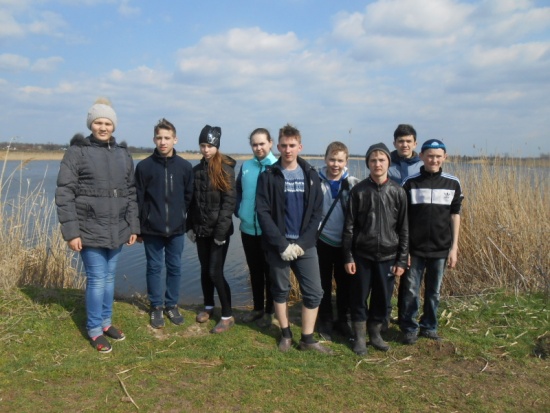 Падалко Виктория , 7 класс 
МБОУ СОШ № 9 им. Полевого П.Г.
Аникеева Г.И. учитель географии
с. Красная Поляна      2018 год
Цель акции: привлечение детей и подростков к решению экологических проблем состояния окружающей среды в Краснодарском крае, в своей малой родине.
В ходе проведения акции решены следующие задачи:
1)    очистка берега реки Мокрая Чубурка от бытового мусора;
2)    развитие волонтерского движения;
3)    трудовое воспитание учащихся.
Волонтеры выпустили листовки –обращения к односельчанам о недопущении выброса мусора на берега реки и повесили их на досках объявлений
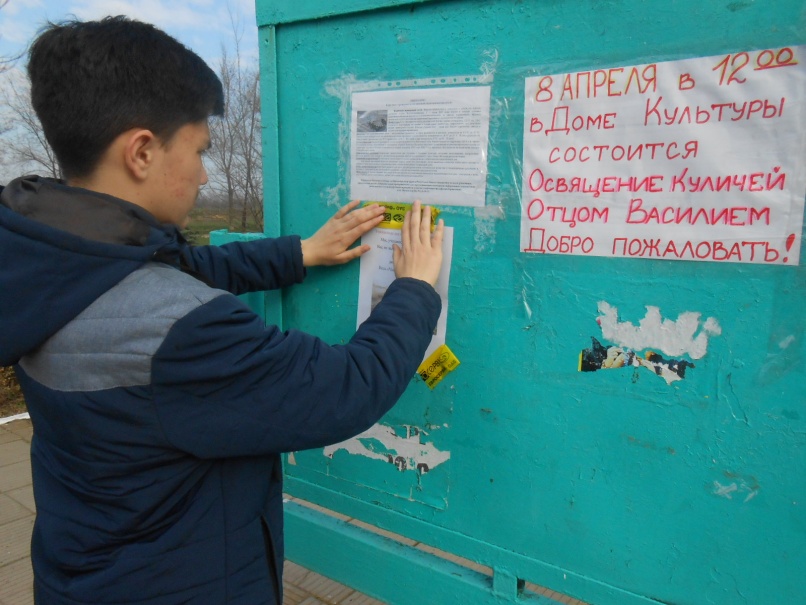 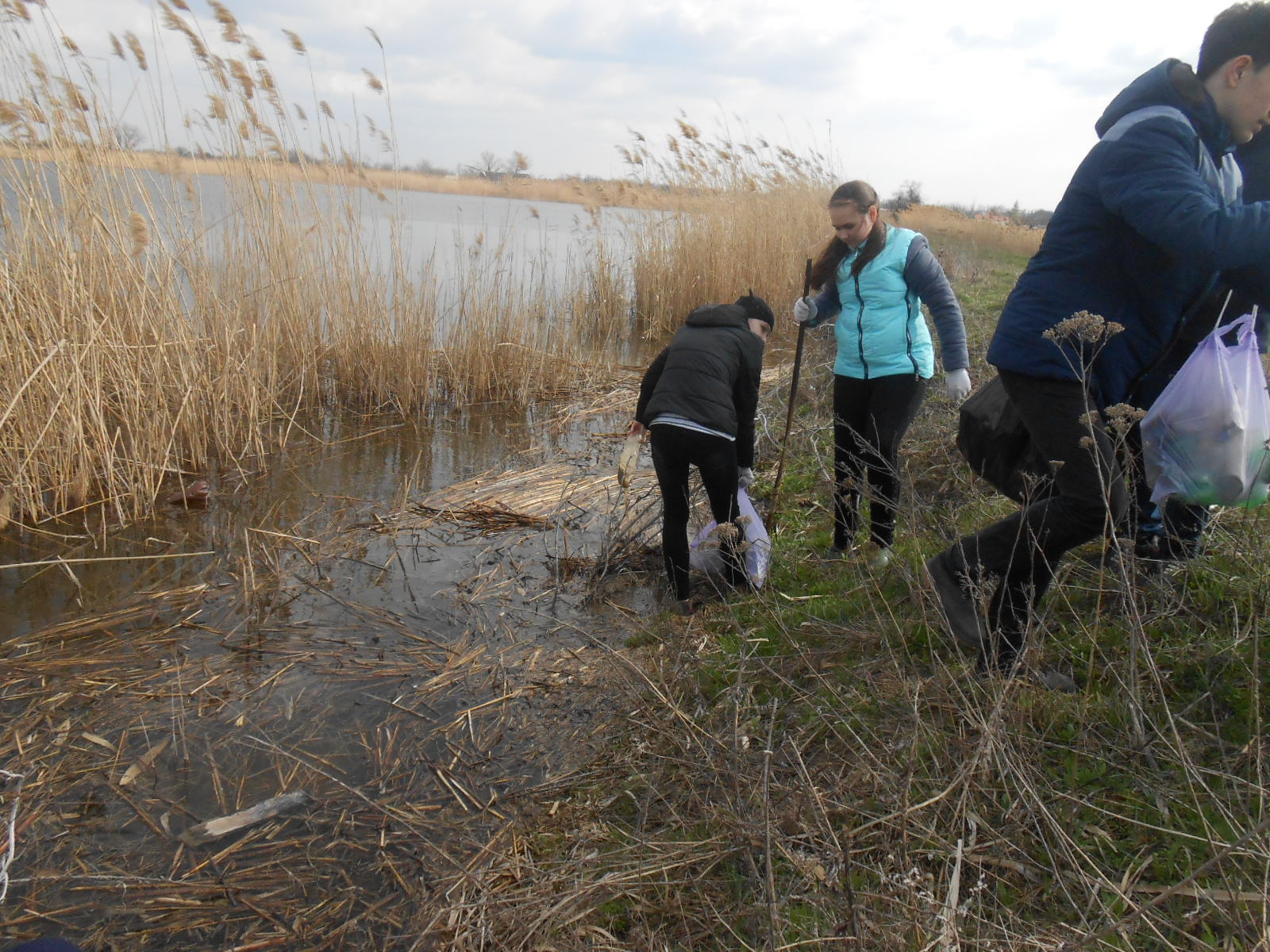 Учащимися было собрано большое количество мусора: пустые пластиковые бутылки, стеклянные бутылки, одноразовые мешки с мусором и др. Весь собранный мусор волонтеры сдадут в «Чистую станицу»
Уборка мусора
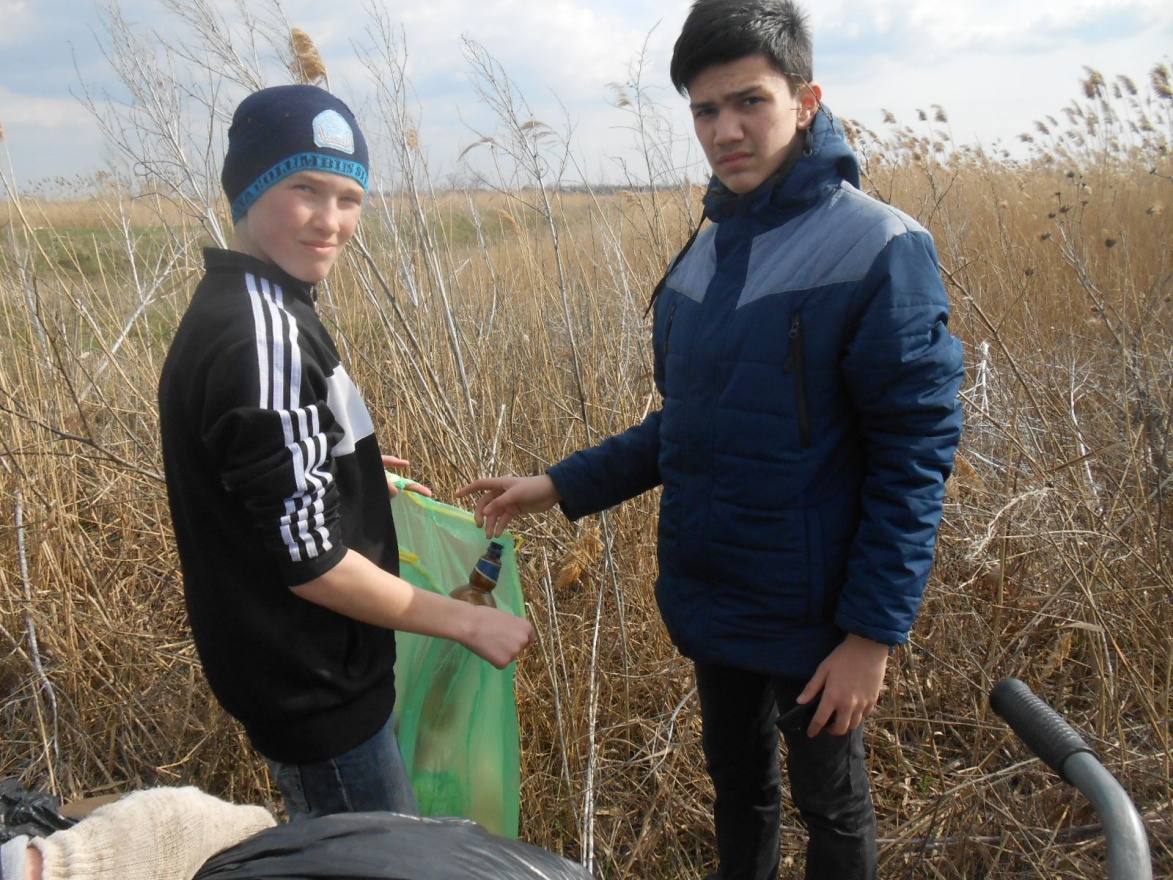 Уборка мусора
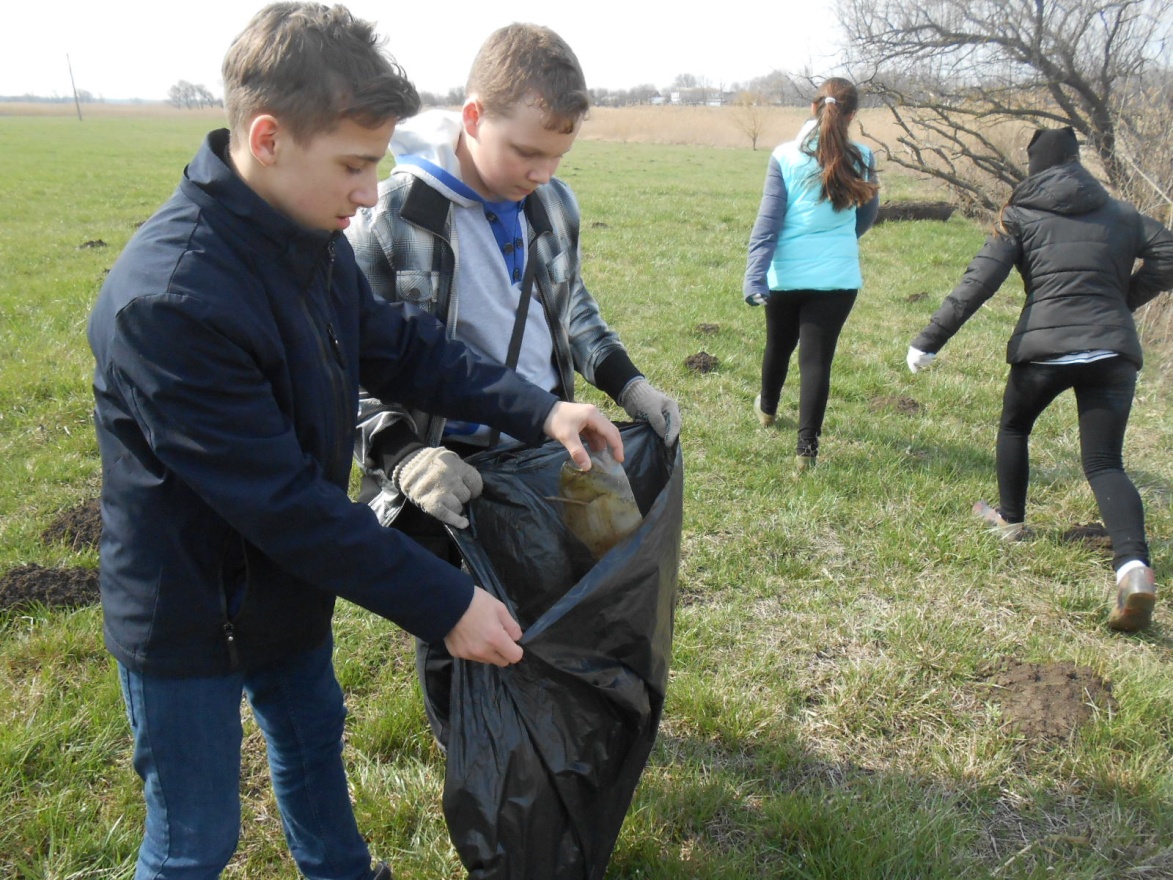 Уставшие, но счастливые, вернулись домой с полными пакетами мусора. В акции принимали  участие волонтеры отряда «Краснополянцы»  МБОУ СОШ № 9 им. Полевого П.Г. (10 человек)
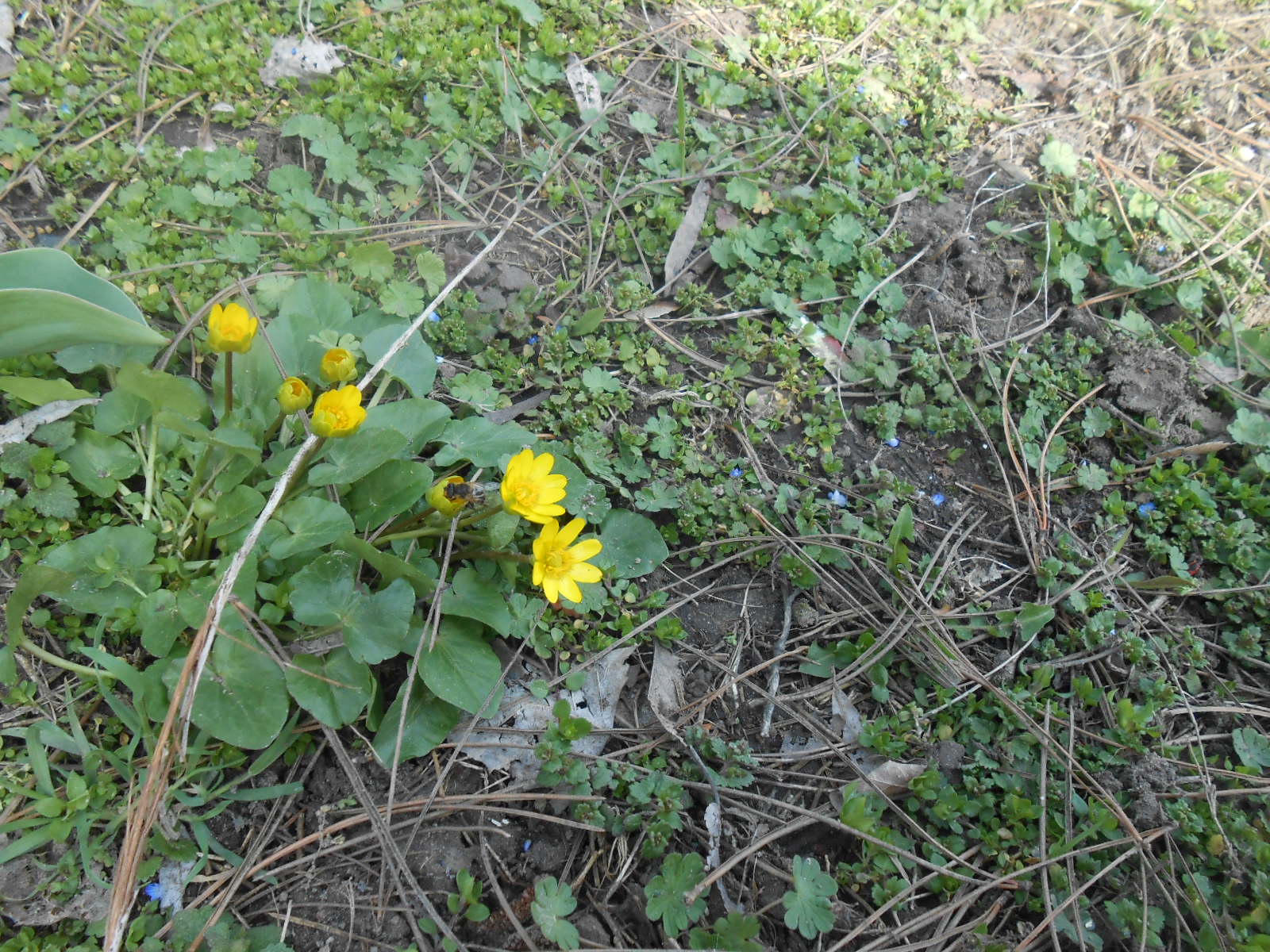 Эту красоту мы нашли на берегу нашей реки. Решили в следующую акцию не только собирать мусор, но и украшать берега  Мокрой Чубурки.
Результатом акции является пропаганда бережного отношения к природе родного края и воспитание чувства ответственности за чистоту окружающей среды. Если мы начнем следовать простым нормам нравственного поведения в местах отдыха, у нас появится шанс сохранить красоту наших рек для потомков.
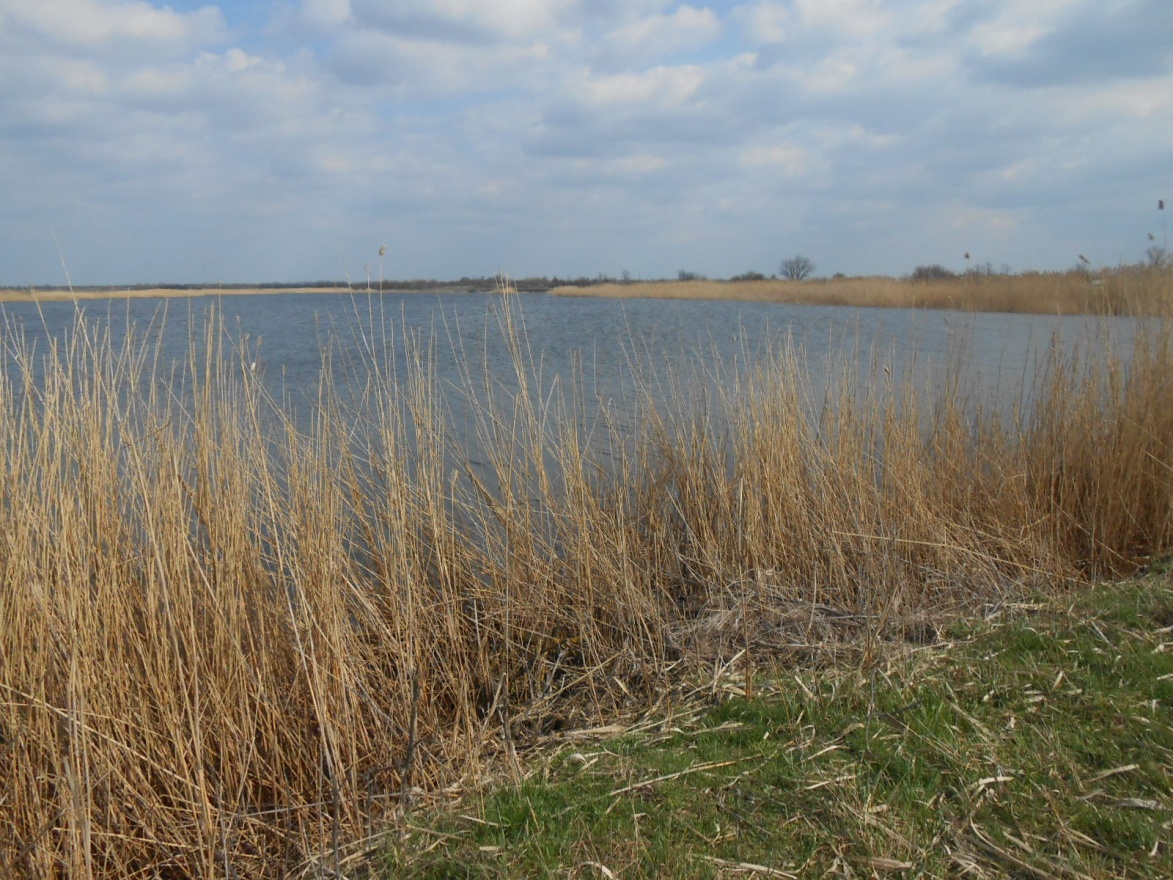 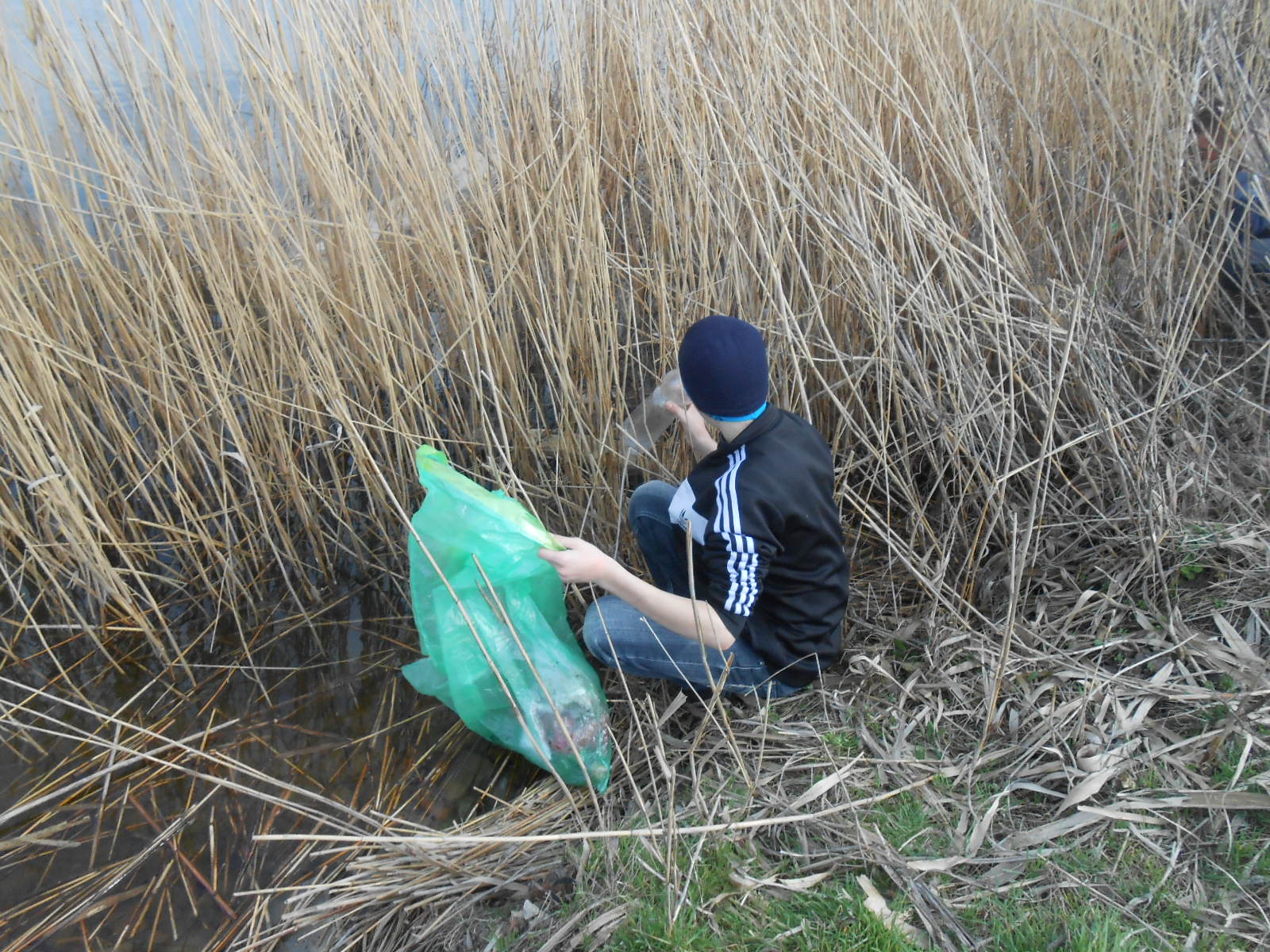 И пусть наша акция носила точечный характер, но  мы 
точно знаем, что от каждого из нас зависит, какой будет наша 
 Мокрая Чубурка.    Ведь не зря говорят  «Чистый берег –
 чистая река». Чистая река – чистое село. Село Красная Поляна 
  – наш общий дом. А дом должен быть чистым и красивым! 
И каждый из нас отвечает за красоту и чистоту в своём доме! 
               Работа в данном направлении будет продолжена.